UNIVERSIDAD AUTÓNOMA DEL ESTADO DE HIDALGO
Instituto de Ciencias Económico Administrativas
Área Académica: Licenciatura en Economía 

Tema: Industrialización a través de la sustitución de importaciones

Profesor: Elías Gaona Rivera

Periodo: Enero-Junio 2016
Tema: Import substitution industrialization
Abstract:



The following material presents the program of Comparative History of the Mexican economy , coursing in the second semester of the Bachelor in Economy. We study the issues concerning the the economic policies of the 40's, the process of industrialization and social and economic aspects.

Keywords: Decade of 40s , industrialization process, social and economic conditions .
Tema: El periodo de Industrialización (1940-1950).
Resumen:


En el siguiente material se presenta el programa de la materia de Historia Comparada de la Economía Mexicana, cursada en segundo semestre de la Licenciatura en Economía. Estudiaremos los temas referentes a la política económica de los años 40’s, el proceso de industrialización y los aspectos sociales y económicos.
 
Palabras clave: Años 40’s, Proceso de industrialización, condiciones sociales y económicas.
Política Económica de los años 40.
Desde 1940, hasta aproximadamente 1970, la tasa anual de crecimiento de la economía había oscilado entre 6 y 7 por ciento en términos reales. Esto equivalía a un crecimiento del ingreso per-cápita de aproximadamente 3 por ciento si se tomaba la tasa promedio de crecimiento demográfico de 3.1 por ciento por año. No obstante el crecimiento del PIB (Producto Interno Bruto), el empleo no creció a igual ritmo. Se estima que en 1970 existían 5.8 millones de personas subocupadas, número que representaba el 44.8 por ciento de la fuerza de trabajo. De este total, 60 por ciento se encontraba en el sector agropecuario, 14.4 por ciento en los servicios, 10 por ciento en la industria de transformación, 6.4 por ciento en el comercio y, el resto, en actividades insuficientemente especificadas.
Política Económica de los años 40.
En 1940 los objetivos más importantes de la política económica se dirigían a la construcción de infraestructura física en carreteras, ferrocarriles, telecomunicaciones, etc., y a la producción de electricidad, hidrocarburos y obras hidráulicas para asegurar al sector privado un suministro de insumos baratos. La política económica se orientó también a estimular la inversión privada con el propósito de crear y fortalecer la industria y la agricultura comercial.
Política Económica de los años 40.
La política económica se propuso así asegurar a la industria incipiente ganancias elevadas, y a crear un mercado en donde los precios de los factores trabajo y capital las hicieran posibles. Esta política se sustentó en la protección a la industria nacional de la competencia exterior; en políticas fiscales favorables; en permitir sólo aumentos reducidos en los salarios reales; en mantener bajos los precios de los energéticos; en la construcción de grandes obras de infraestructura para la industria y la agricultura comercial; en políticas crediticias favorables al sector manufacturero, así como en otras medidas que estimularan la importación de maquinaria y equipo.
Proceso de industrialización.
Para apoyar al aparato productivo norteamericano se exportó mano de obra mexicana, para ocupar los puestos dejados por los jóvenes incorporados en sus fuerzas armadas; alcanzando los 300 mil trabajadores en un acuerdo firmado en 1942, lo que impulsó que ilegalmente emigraron miles más. La visión cardenista de una sociedad agraria se transformó y dio paso a la industrialización, en una expansión económica en manos privadas que, necesariamente generaría el impulso hacia la urbanización, al iniciarse el continuo éxodo de miles de campesinos a las ciudades en busca de mejores condiciones de vida, además de pretender un mejor futuro para sus hijos con la escolarización que se generaba en las zonas urbanas.
Proceso de industrialización.
Se aprovechó el auge en las exportaciones, la moderación de los dirigentes políticos, la inversión privada y los créditos del exterior. Transformación paulatina de la ciudad de México AGN, Archivo Fotográfico Díaz, Delgado y García Se mantuvo una política de exenciones fiscales, impuestos bajos y créditos del gobierno para los empresarios. La inversión extranjera abandonó las áreas minera, eléctrica y de transportes, y se avocó a la industria. Entre 1940- 1946 creció el PIB a precios constantes en un 5.9% y se inició la explosión demográfica, pasando de 19.7 a 23 millones de habitantes.
Aspectos políticos y efectos sociales.
Ávila Camacho, por su parte, presentó como plataforma un segundo Plan Sexenal, siendo muy moderado en su discurso. Las elecciones, efectuadas el 7 de julio de 1940, fueron copiosas en las zonas urbanas y de gran abstencionismo en las rurales.
Tomó posesión de un país dividido no sólo entre latifundistas y agraristas, sino entre ejidatarios y campesinos sin tierra, y obreros sindicalizados corporativizados y trabajadores no sindicalizados, en el marco internacional de la Segunda Guerra Mundial. Al seno del gobierno y del partido se inició, en 1941, una lucha entre izquierdistas y conservadores, que generó cambios en el gabinete y se fue quedando sin influencia cardenista. (Domínguez, H., Carrillo, R. 2009).
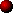 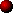 Aspectos políticos y efectos sociales.
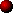 El desarrollo de la urbanización y el impulso a la formación de una emergente clase media
El abandono del protagonismo rural
 La reducción del laicismo
Fortalecimiento del presidencialismo y del corporativismo con la ampliación del Estado Benefactor
 El fin del radicalismo "socialista" mexicano, y la conciliación con la burguesía y la Iglesia Católica
Referencias Bibliográficas
http://cee.colmex.mx/documentos/documentos-de-trabajo/2003/dt20033.pdf Gollás, M. El Colegio de México Febrero, 2003 “MÉXICO. CRECIMIENTO CON DESIGUALDAD Y POBREZA (DE LA SUSTITUCIÓN DE IMPORTACIONES A LOS TRATADOS DE LIBRE COMERCIO CON QUIEN SE DEJE).”  

Domínguez, H., Carrillo, R. 2009 “El cambio de rumbo en el gobierno de Manuel Avila Camacho (1940-1946)” México. UNAM